Advancing Racial Equity in the City of Kettering

Angela Rahman, Manager
Community Development Division
Where is Kettering, OH?
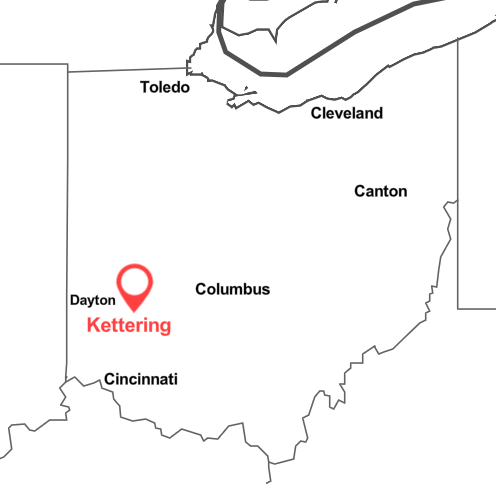 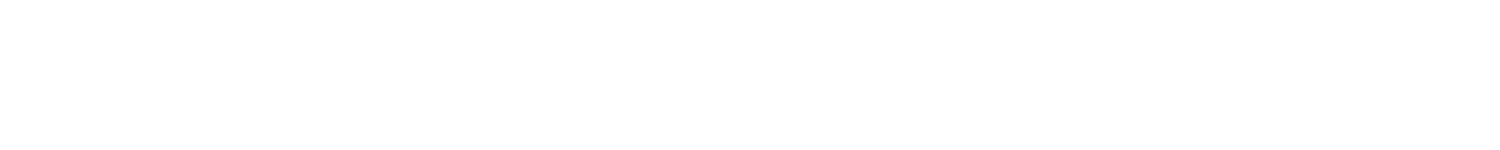 Kettering’s Great Amenities
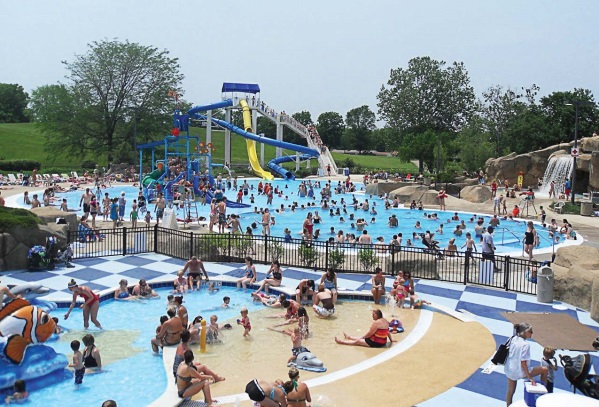 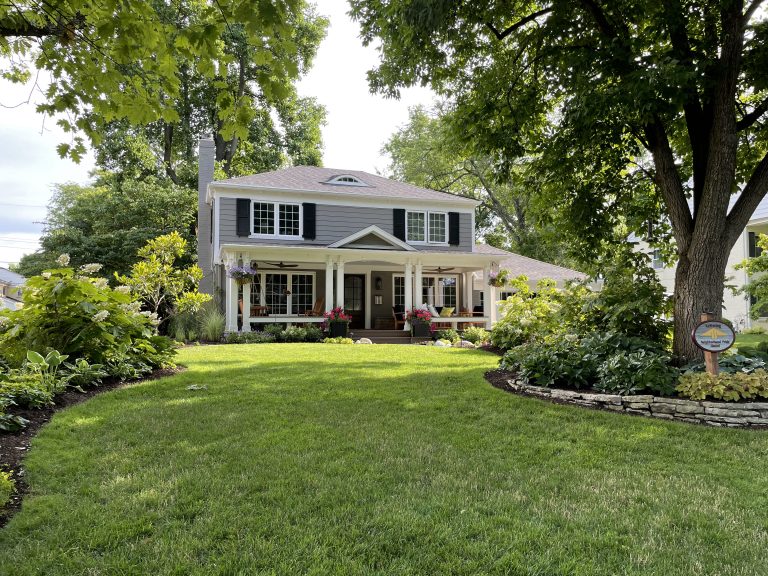 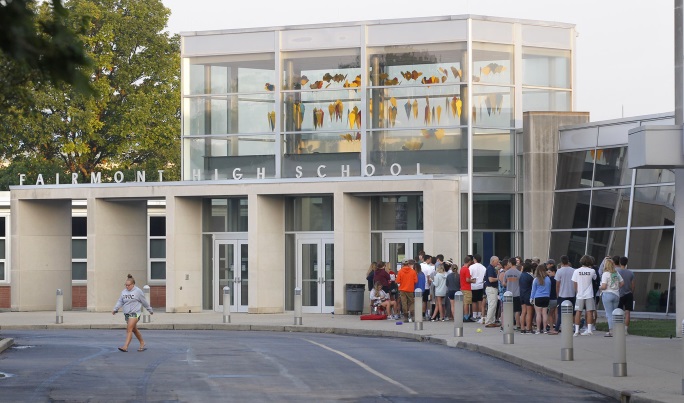 Adventure Reef Water Park
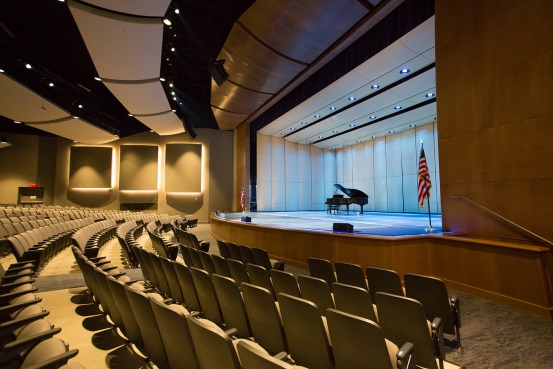 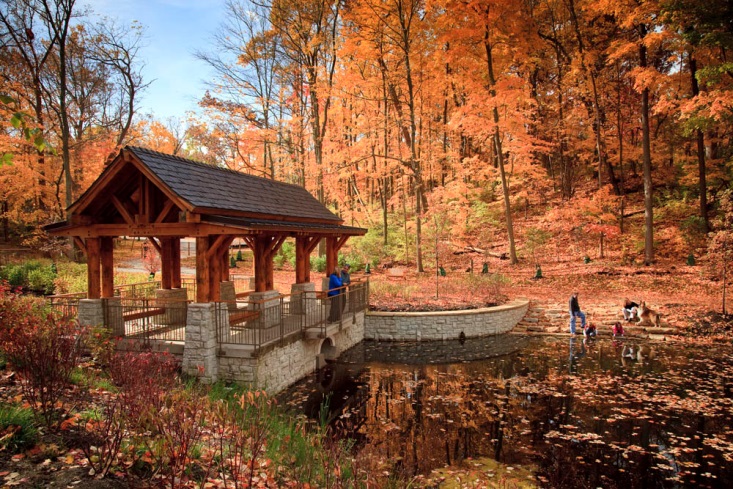 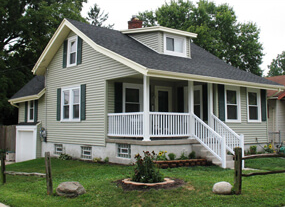 Kettering Fairmont High School
Hills & Dales MetroPark
Neighborhood Pride Winners
Historic Pattern of Development
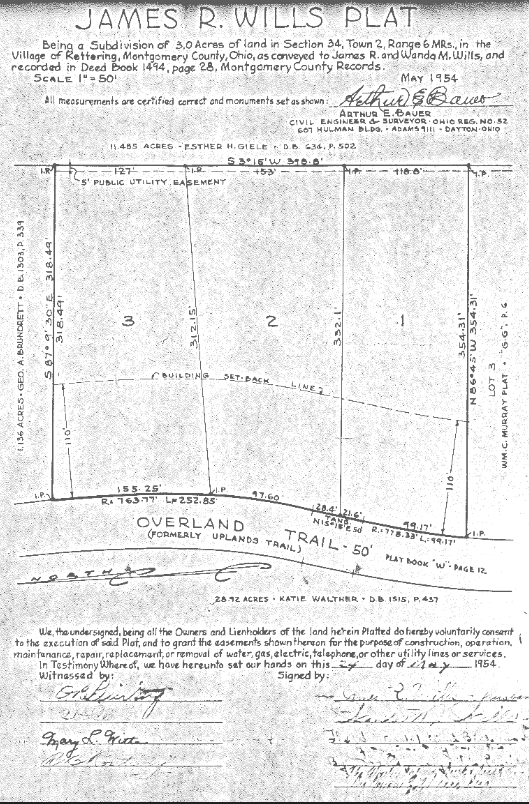 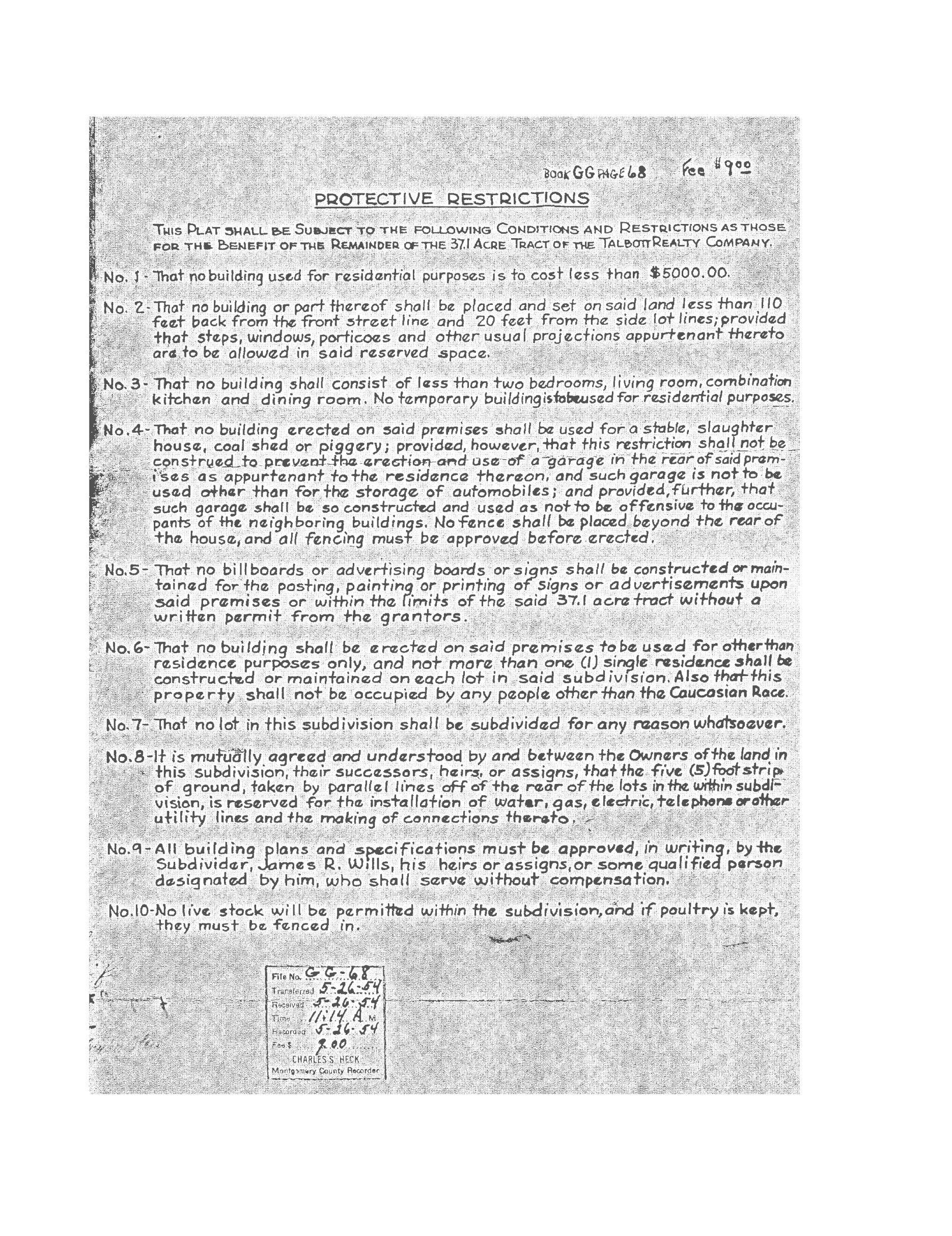 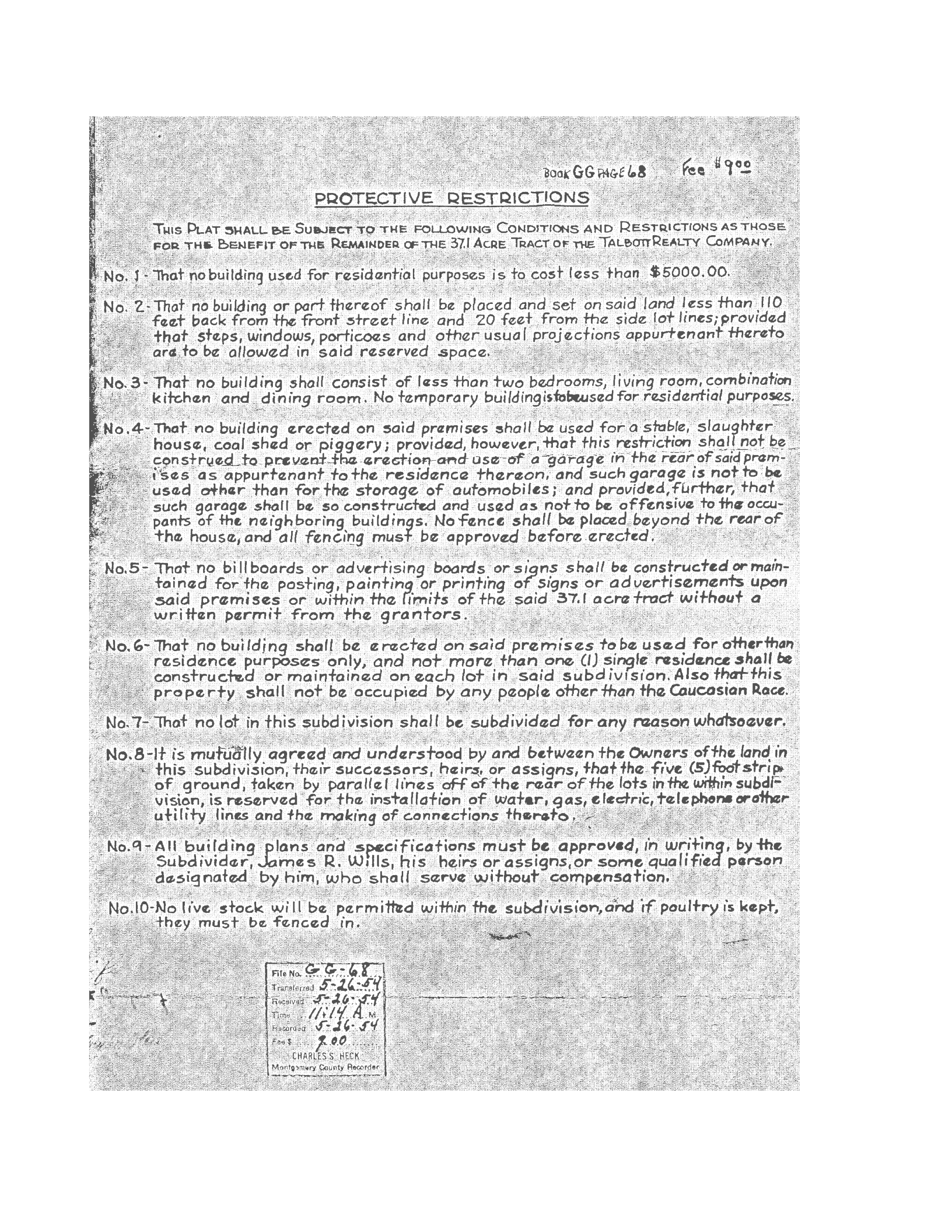 Kettering’s Location in the Region
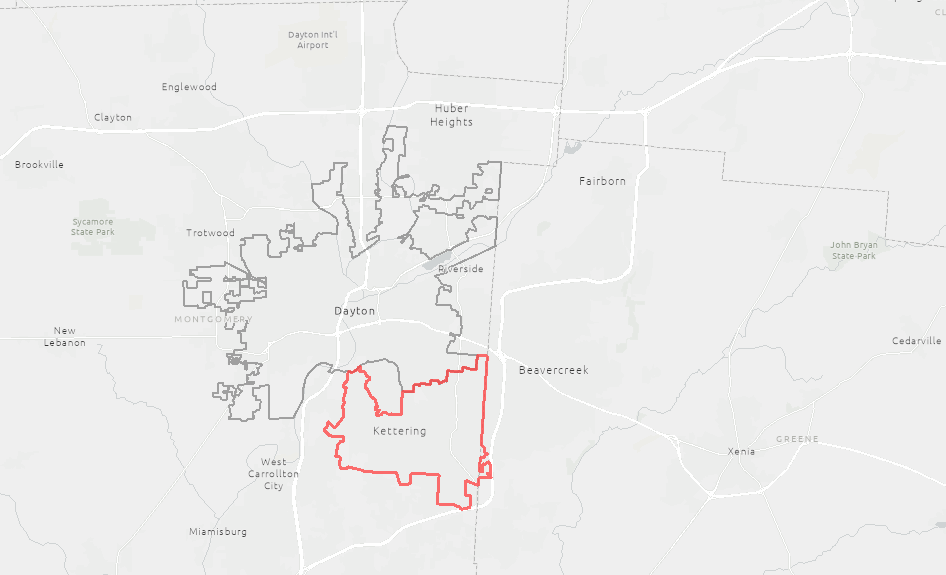 Areas of 
Concentration
Kettering LMI by Block Group and Areas of Racial Concentration
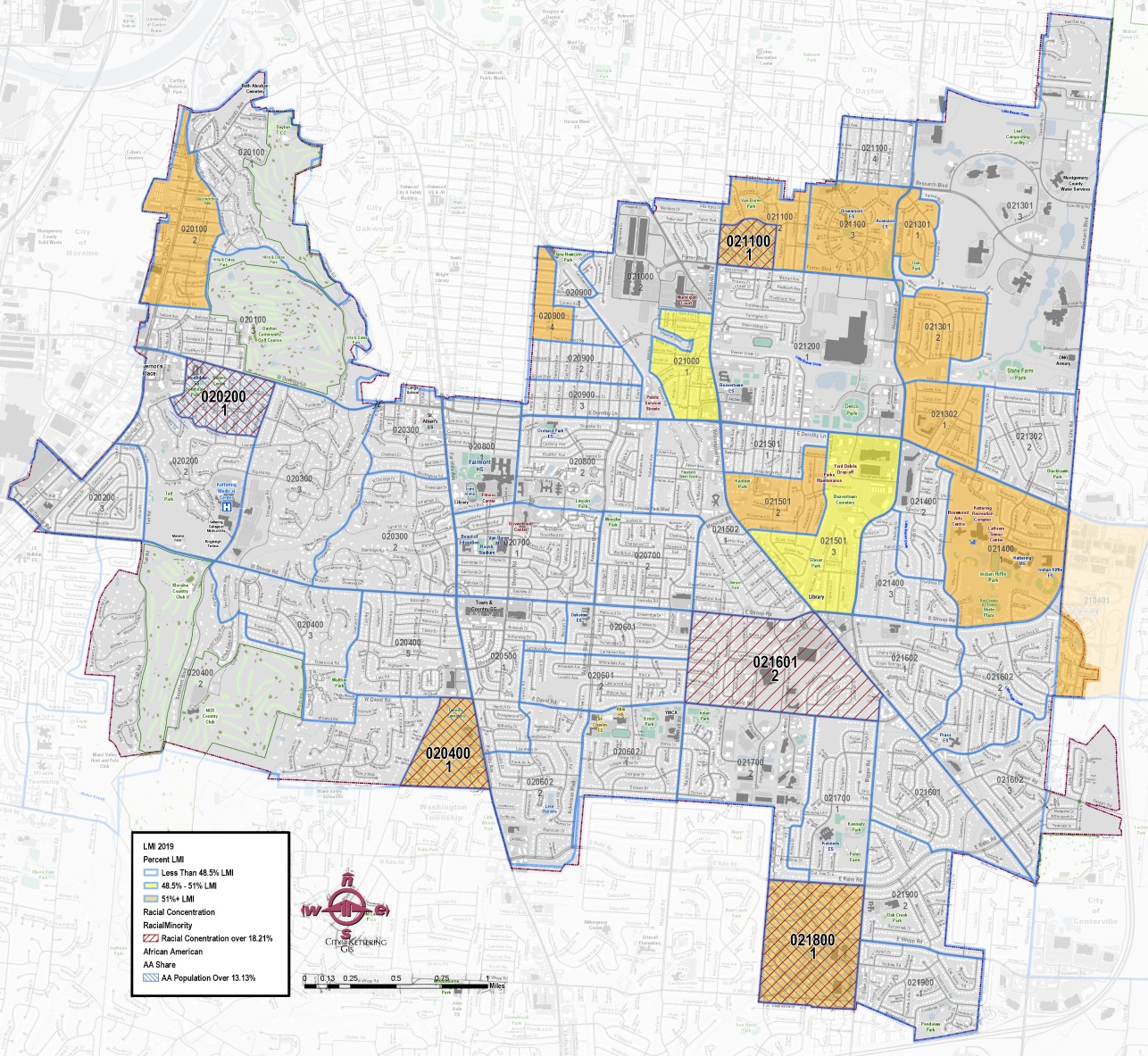 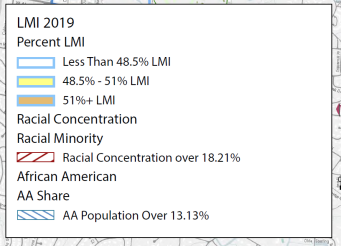 Data Sources: US Department of HUD’s CPD’s 2019 LMI data & 2020 Decennial Census (racial data)
[Speaker Notes: First look, need to compare with zoning map]
How Does Kettering Compare Regionally?
Race Diversity
Montgomery County
Kettering
Dayton
U.S. Census Bureau. (2020). Decennial Census Total Population of Dayton by Race. Retrieved from https://data.census.gov/cedsci/table?q=dayton&tid=DECENNIALPL2020.P1 
U.S. Census Bureau. (2020). Decennial Census Total Population of Montgomery County by Race. Retrieved from  https://data.census.gov/cedsci/table?g=0500000US39113&tid=DECENNIALPL2020.P1 
U.S. Census Bureau. (2020). Decennial Census Total Population of Kettering by Race. Retrieved from https://data.census.gov/cedsci/table?g=1600000US3940040&tid=DECENNIALPL2020.P1
https://worldpopulationreview.com/us-cities/dayton-oh-population
https://datausa.io/profile/geo/montgomery-county-oh#:~:text=The%205%20largest%20ethnic%20groups,(Hispanic)%20(1.52%25).
Regional Poverty
Poverty by Race
Montgomery County
Kettering
Dayton
U.S. Census Bureau. (2020). Poverty Status of Dayton Residents by Race, Within the Past 12 Months. Retrieved from https://data.census.gov/cedsci/table?q=dayton&t=Income%20and%20Poverty&tid=ACSST5Y2020.S1701 
U.S. Census Bureau. (2020). Poverty Status of Montgomery County Residents by Race, Within the Past 12 Months. Retrieved from https://data.census.gov/cedsci/table?t=Income%20and%20Poverty&g=0500000US39113&tid=ACSST5Y2020.S1701 
U.S. Census Bureau. (2019). Poverty Status of Kettering Residents by Race, Within the Past 12 Months. Retrieved from https://worldpopulationreview.com/us-cities/kettering-oh-population , https://data.census.gov/cedsci/table?tid=ACSST5Y2019.S1701&g=1600000US3940040
https://datausa.io/profile/geo/montgomery-county-oh#:~:text=The%205%20largest%20ethnic%20groups,(Hispanic)%20(1.52%25).
https://datausa.io/profile/geo/dayton-oh/
Home Owner
Renter
- 114,851
- 51,876
- 29,270
- 19,026
Home Owner
Renter
- 17,594
- 13,333
- 9,032
- 15,758
- 14,960
- 8,066
- 148
- 927
U.S. Census Bureau. (2020). B25003A  Tenure + Race in Montgomery County. Retrieved from https://data.census.gov/cedsci/table?t=Owner%2FRenter%20%28Tenure%29%3ARace%20and%20Ethnicity&g=0500000US39113 
U.S. Census Bureau. (2020). B25003A  Tenure + Race in Dayton. Retrieved from https://data.census.gov/cedsci/table?t=Owner%2FRenter%20%28Tenure%29%3ARace%20and%20Ethnicity&g=1600000US3921000&tid=ACSDT5Y2020.B25003B 
U.S. Census Bureau. (2020). B25003A  Tenure + Race in Dayton. Retrieved from https://data.census.gov/cedsci/table?t=Owner%2FRenter%20%28Tenure%29%3ARace%20and%20Ethnicity&g=1600000US3940040
Racial Equity in a White Space
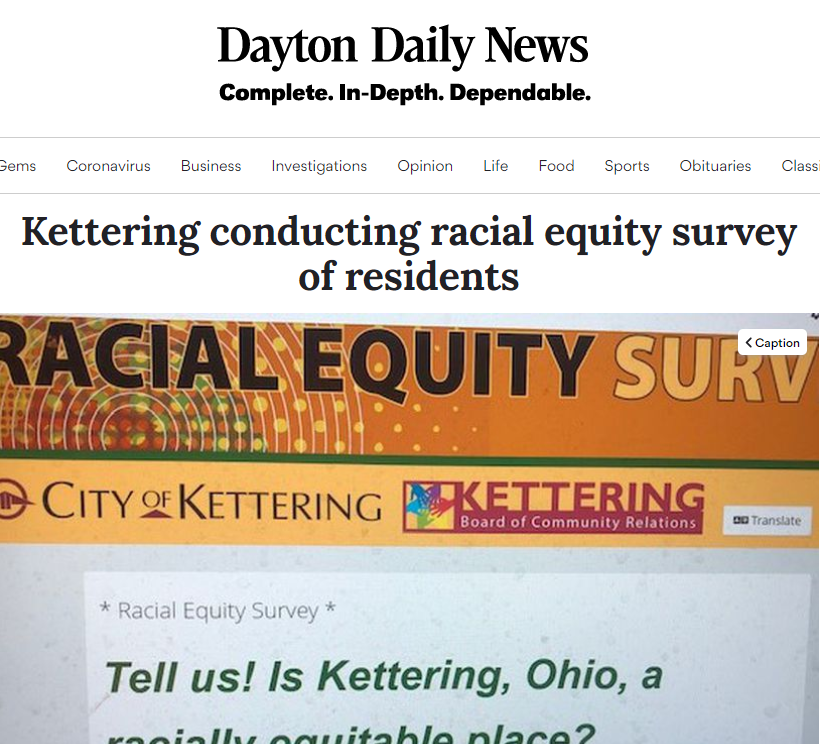 In early 2021 the City of Kettering published the Racial Equity Survey with the goal of understanding race relations in Kettering.
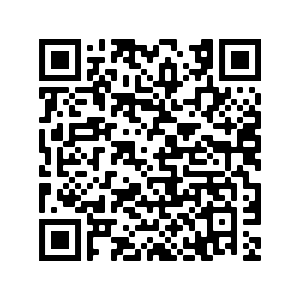 Link to survey and report
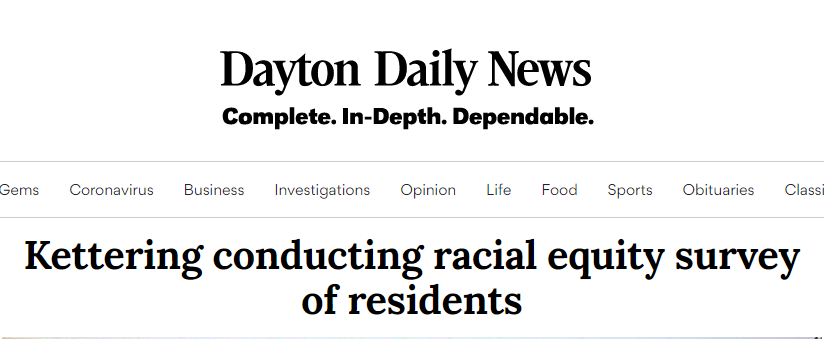 [Speaker Notes: Angela needs to add]
How it Happened
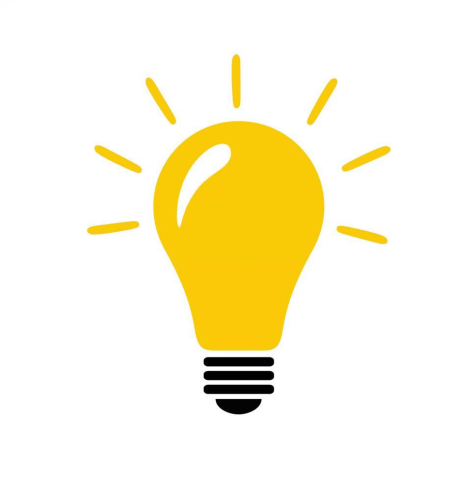 The idea came from the City‘s Board of Community Relations during the racial reckoning that occurred as the result of George Floyd’s murder in 2020.   With City Council’s buy in and funding, the survey was developed. 

In the end nearly 550 unique residents responded to the survey giving us confidence at the 95% level, with 400 unique comments.
Qualitative Findings
There are conflicting views on race relations in Kettering, however,  on average residents believe they are more positive than they are negative.

Many agreed that there is a lack of diversity .

Some attempted to redefine racism, arguing that those who talked about race were the real racists. Others brought up systemic issues that have influenced all U.S. cities.
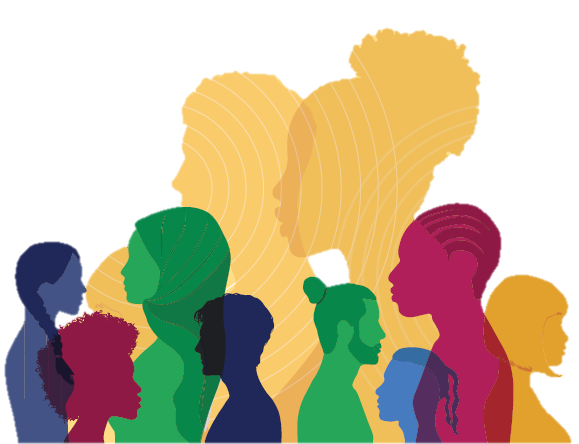 Race Relations
What we asked of respondents:

Indicate the degree to which race relations between white residents and residents who are people of color are positive or negative in 2020.

Indicate to what degree they worry about race relations in Kettering.

Whether they believed that racist actions have been increasing in Kettering

How satisfied are they with how residents of color are treated in Kettering
Do you feel racist actions are on the rise?
66%
of the population in Kettering worries at least a little about race relations.
Diversity
What we asked:



Degree of equitable treatment by institutions experienced by white applicants and applicants who are People of Color in the City of Kettering
“I see few community leaders of color, few police of color, and I think it’s a problem for everyone.”
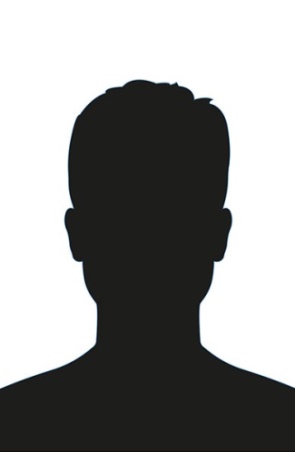 Institutional Trust
How Diverse Are Your Networks?
“There are a few people of color in the neighborhood but other than saying ‘hello’ in passing, I don’t have much contact with them”
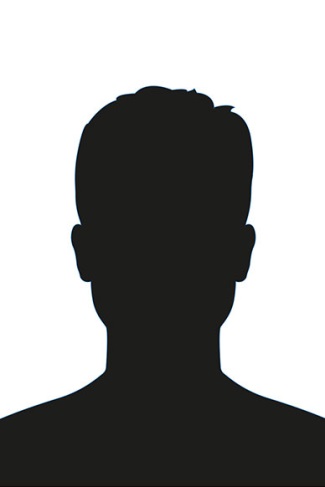 Think of the 10 people you spend the most time with. How many of these are People of Color?
40% of residents reported that of the 10 people they spend the most time with, none are People of Color. In total 80% said that they had 3 or fewer close contacts of color .
Residents have described a lack of diversity and representation in the city
Potential Overtones
Respondents pointed out directly that there is a lack of understanding or trust between races. This was further showcased by the way other respondents reacted to questions about race.
I believe POC are treated different in shopping and renting in Kettering, and not for the better.
My adopted son is black… I very much worry about the future. I worry he will be in danger.
My wife and kids are ‘people of color’ and have had no issues.
As a Hispanic who has experienced racism, I feel very safe in Kettering.
As a mother of two black children, I spend considerable time concerned about race.
I am tired of being told I’m a racist white person and a terrorist
My son who is black is uncomfortable coming into Kettering due to treatment he receives...
Stop the hunt for so called ‘white supremacists’ 
everyone has the 
same opportunity…
Next Steps
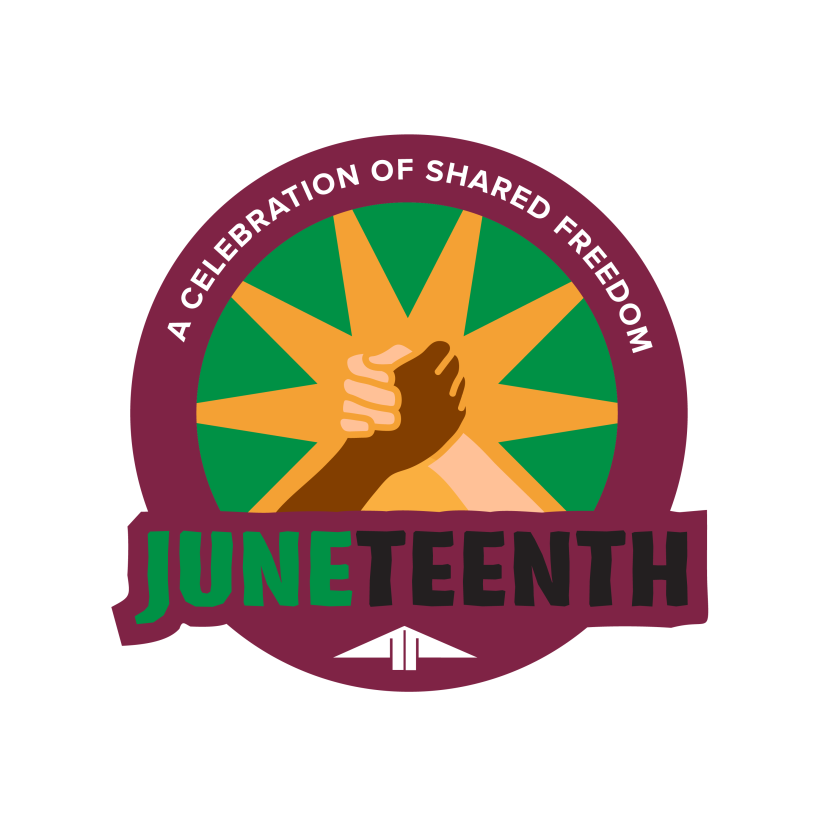 Community Events

Diversity, Equity and Inclusion Training for city employees and city boards 

Outreach

Programming
Programming
[Speaker Notes: Talk about the success, how we started with $500,000]
Minority Microenterprise Grant
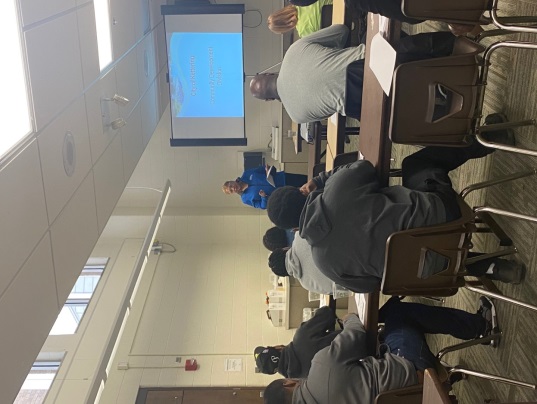 3 Prong Approach:
Education
Connection
Funding
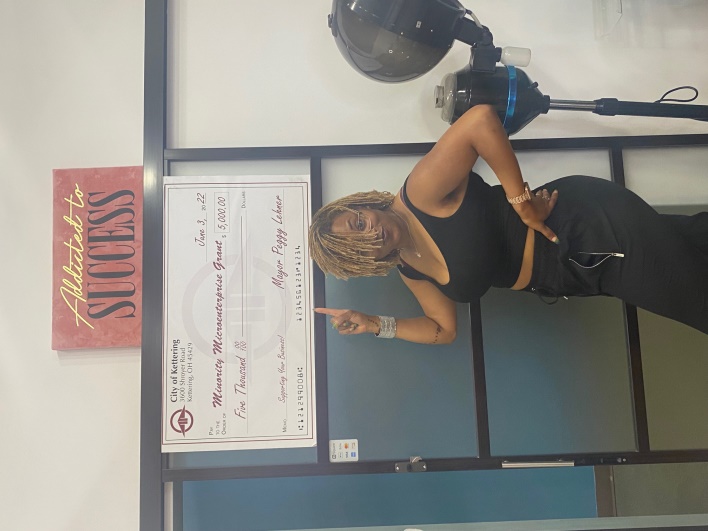 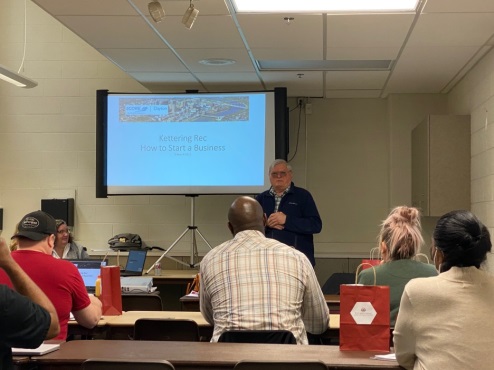 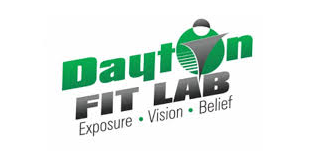 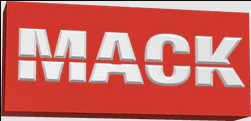 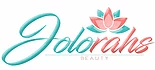 Qualifications: 
Five or fewer employees –one of whom is a moderate income owner
Historically disadvantaged racial or ethnic group
QUESTIONS?
Angela Rahman
Community Development Manager
937-296-2524
Angela.Rahman@ketteringoh.org